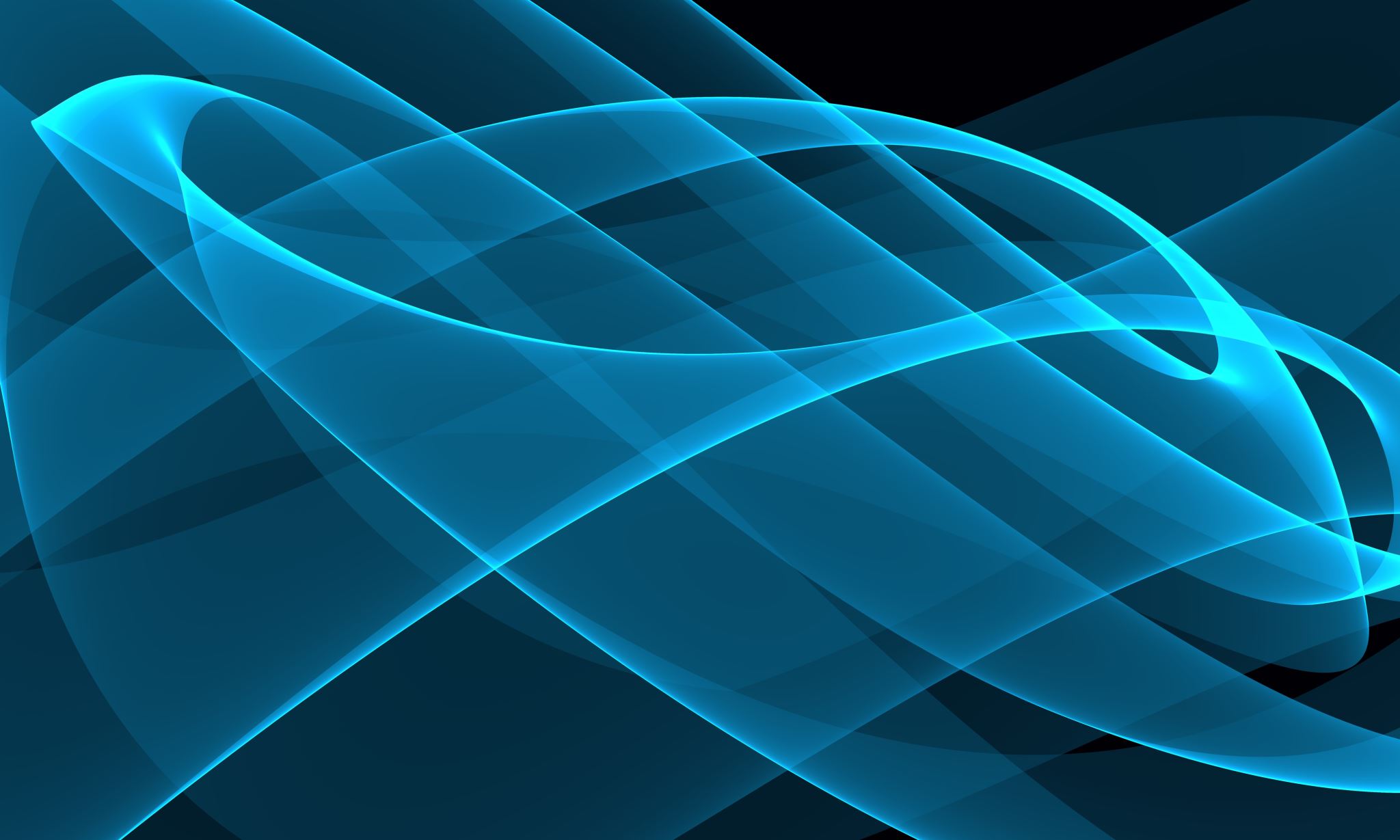 Active and Passive Voice
The use of active and passive voice
Active and Passive Voice
Active Voice  :    Subject + Verb + Object
	Passive Voice  :   Subject + Verb to be + V3 + by + object
What is Active Voice?
When the subject of a sentence is the doer of the verb, the verb is said to be in Active Voice. Active voice is more common in speaking and writing. For example;
She writes a letter.I am reading a book.
What is Passive Voice?
When the effect of the action is received by the subject, the verb is said to be in Passive Voice. In simple words, When the object of a sentence is the subject of the verb, the verb is said to be in the passive voice.
A letter is written by her.A book is being read by me.
Order and Request Sentences
[Let + Object + Be + Verb 3rd form (Past Participle)]
Bring a pencil for drawing. [Active]Let a pencil be brought for drawing. [Passive]
Complete your work in time. [Active]
Let your work be completed in time. [Passive]